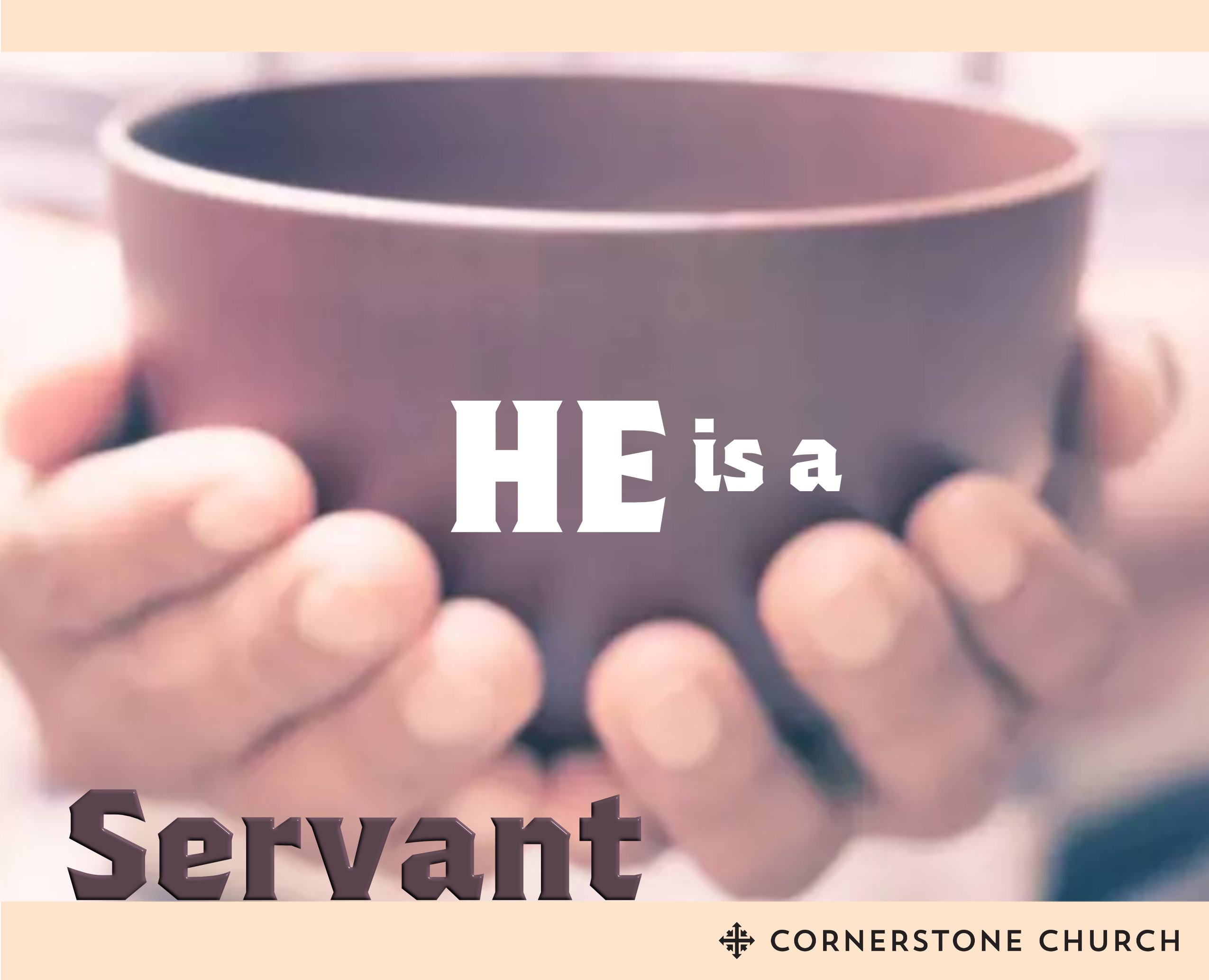 [Speaker Notes: Jaime
Mary]
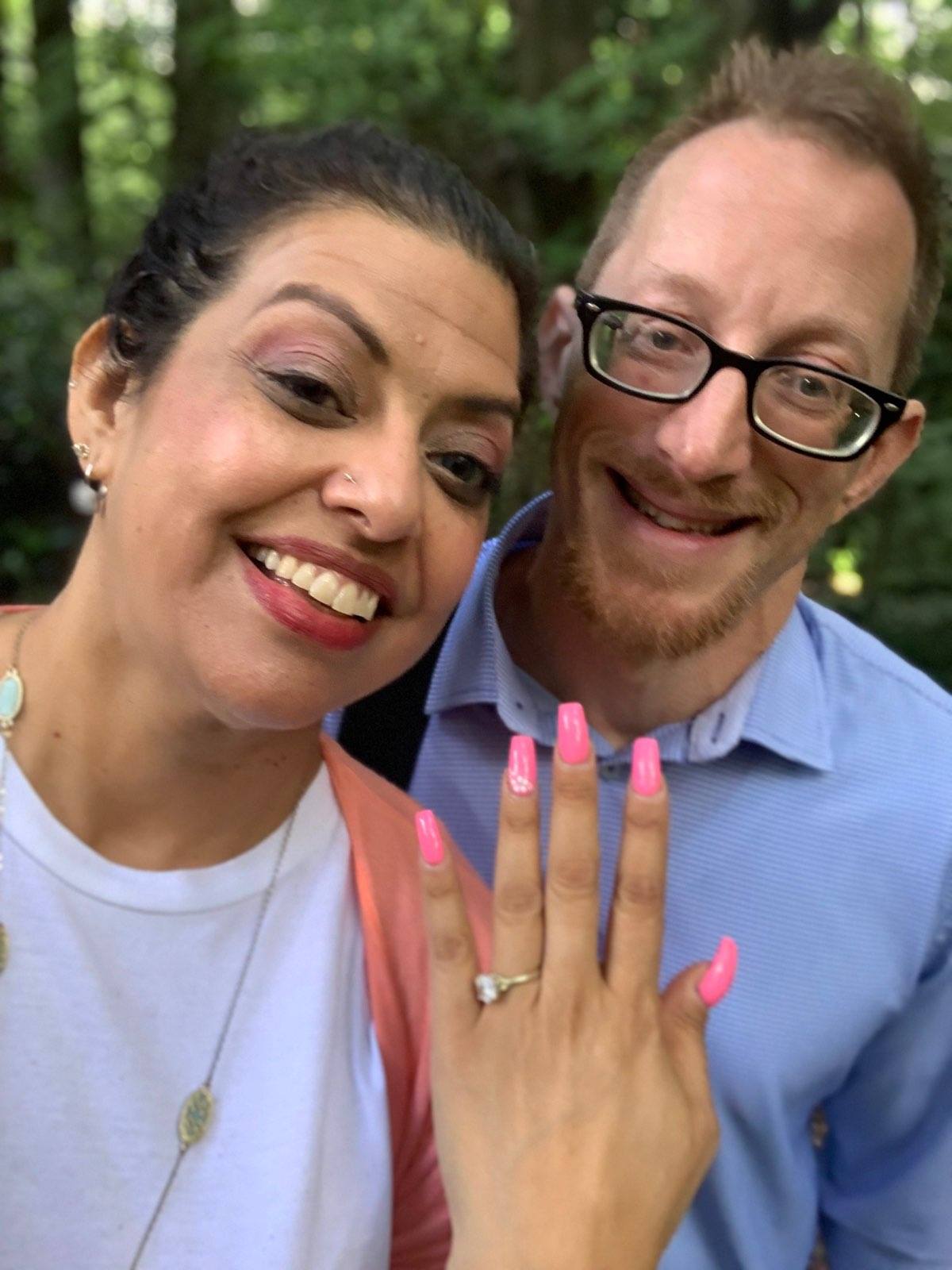 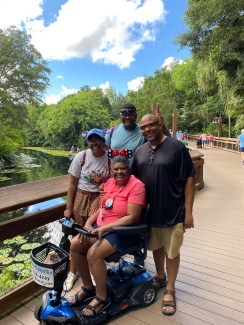 [Speaker Notes: Mary Fitts was diagnosed with Spinocerebellar ataxia a few years ago.  She has been in a wheelchair since the beginning of the year and has experienced a more rapid decline over the last few months.
Their oldest Amelia graduated and moved to Kennesaw State, leaving big shoes to fill with Mary's care!  Please consider how you might give this family a few hours of your time to help them in their time of need.]
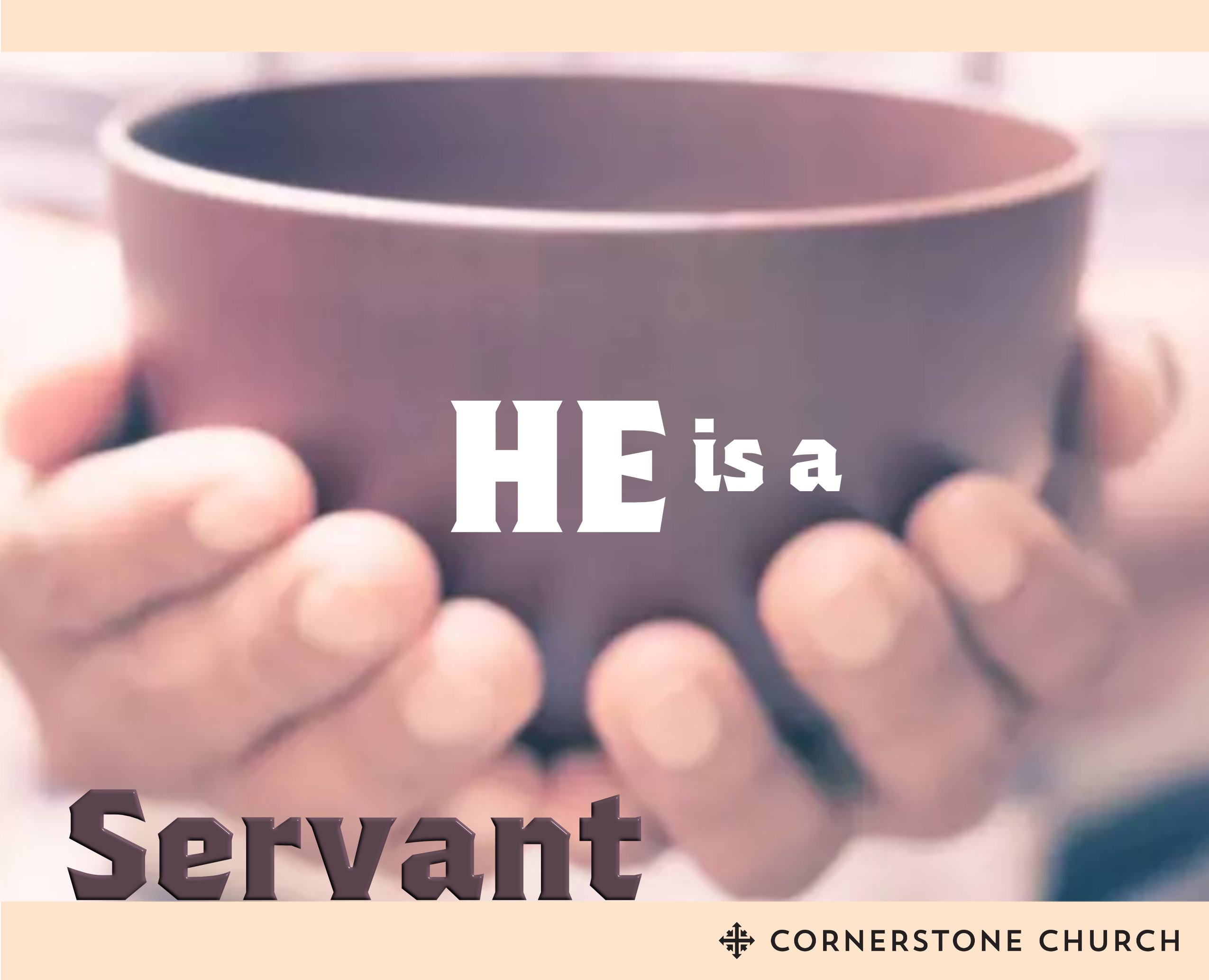 Philippians 2:3-11
[Speaker Notes: One of the greatest passage about Jesus ever written.  Read page.  It says your attitude should be just like that of Jesus.  Make myself nothing.   The common phrase is make something of yourself.  Make nothing of yourself.  
Several types of servants:  Jesus embodied both: Genesis 29:15-30 (Jacob and Laban), Luke 17:7-10 (does he ask him to eat first)]
Luke 22:24-27
[Speaker Notes: Why was there a dispute among them?  Look at verse 23.
Like Mike, if I could be like Mike.  Spud Webb, Mugsy Bogues
James Worthy: better than MJ for about 3 weeks.  Work ethic.]
Simon of Cyrene
They forced a man coming in from the country, who was passing by, to carry Jesus’s cross. He was Simon of Cyrene, the father of Alexander and Rufus.			- Mark 15:21
[Speaker Notes: See also: Matthew 27:32, Luke 23:26
The story is told of a man who goes to Jesus wanting to trade out his cross for a better one. He tells the Lord, “I see the crosses that others are carrying and theirs are much more bearable than mine. Why does my cross have to be so cumbersome and heavy? Other people carry their cross with ease and mine is hindering my day to day life.” 
Jesus leads the man to a room full of crosses. Some are big and others are small. The man is instructed to put down his cross and then go select a new cross. The only stipulation was once he made his selection he could never complain or exchange his cross again. He searches for hours on end. The big crosses were just as he assumed very large and very heavy. He knew there was no way he could ever carry those crosses. The smaller crosses were shockingly painful. Some had stickers that constantly stuck you in the shoulder or back reminding you of the beams you were bearing. Others were oddly shaped and rubbed the neck raw. Finally the man came upon a cross that was perfect for him. Not too big but not too little. There were no sharp prodding objects and it rested perfectly on his shoulder so it would not irritate him as he carried it. The man cried out, “Here it is Lord.” Jesus asked the man, “Are you sure? Remember there are no trades or exchanges and no more complaining about your cross.” The man replied, “I am sure. This is the perfect cross for me.” To which Jesus replied, ‘My child, that is the cross you carried in with you today.”]